Extranjerismos
Los extranjerismos son palabras de otros idiomas que se introducen en el nuestro, sin ser traducidos y se usan casi de igual forma que cualquier palabra nativa. 
¿Sabrías decir cuál es el significado en nuestro idioma de estos extranjerismos?
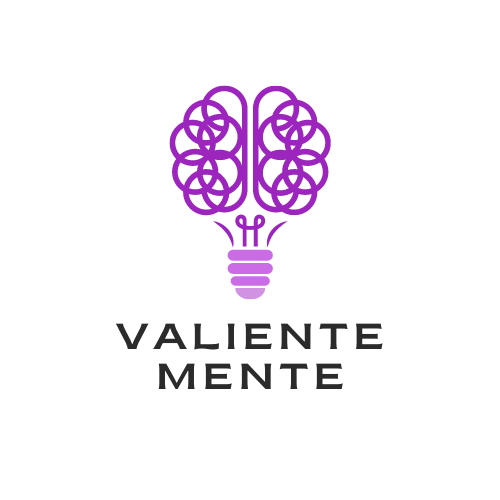 Babysitter
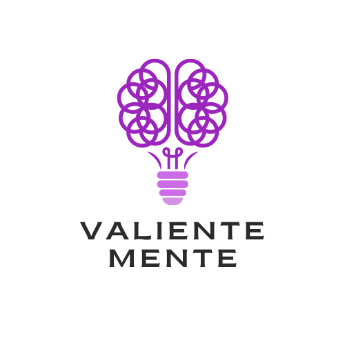 Check-InCheck-Out
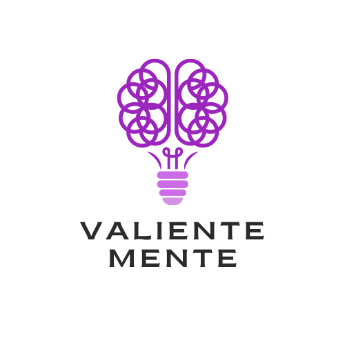 Overbooking
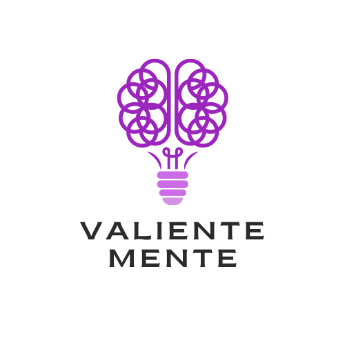 Email
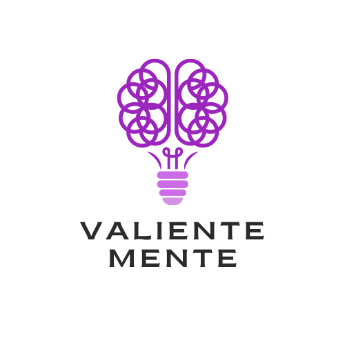 Click
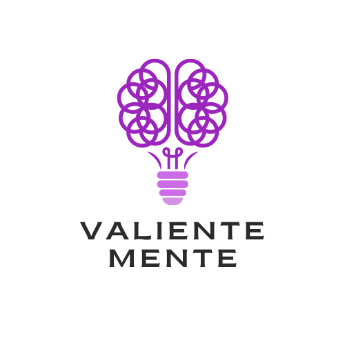 Chatear
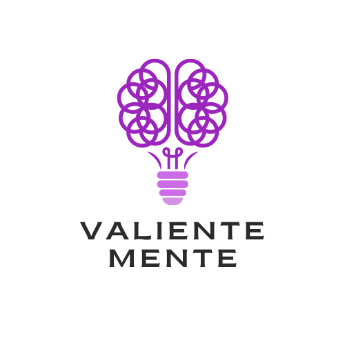 Webcam
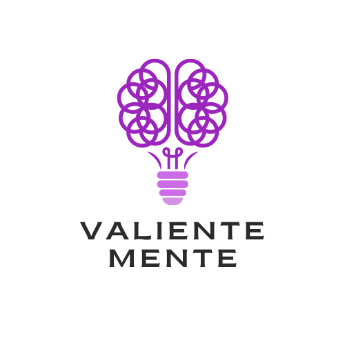 Meeting
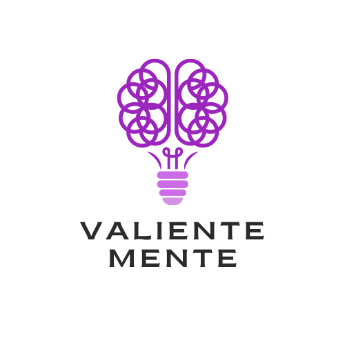 Chips
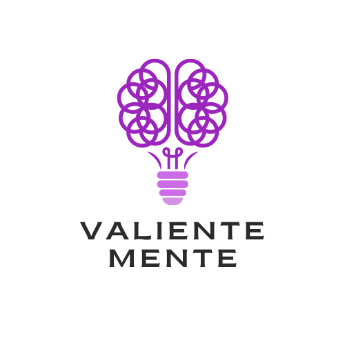 Feedback
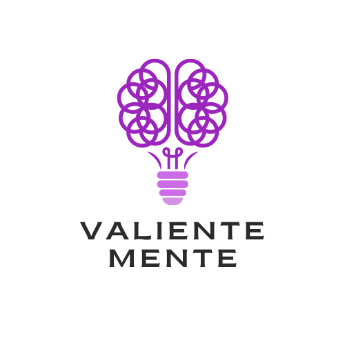 Panties
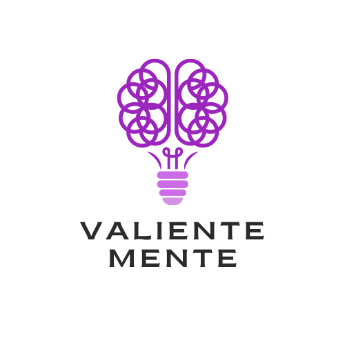 Camping
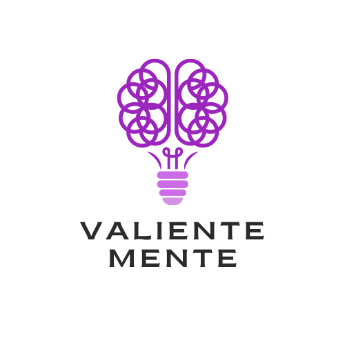 Parking
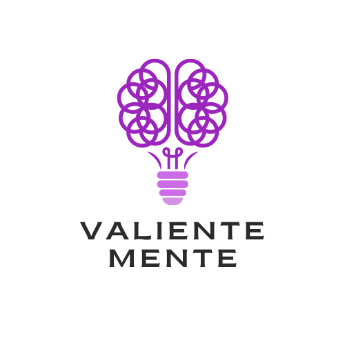 Parking
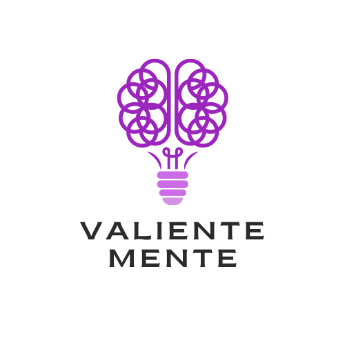 Link
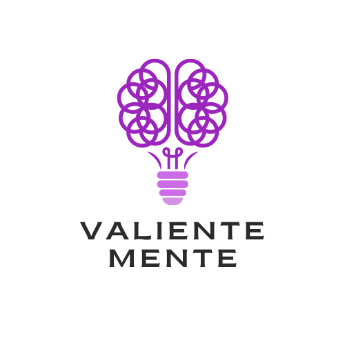 Footing
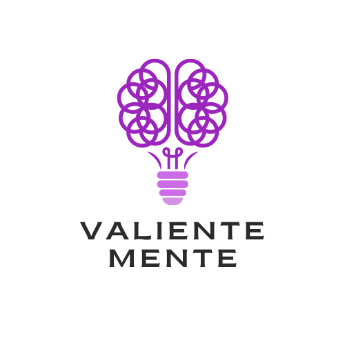 Hot dog
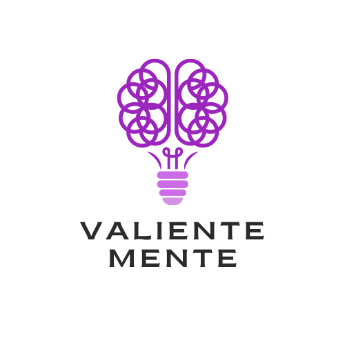 Banner
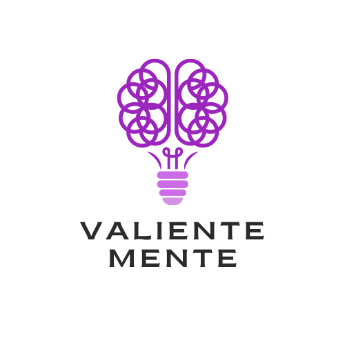 Delivery
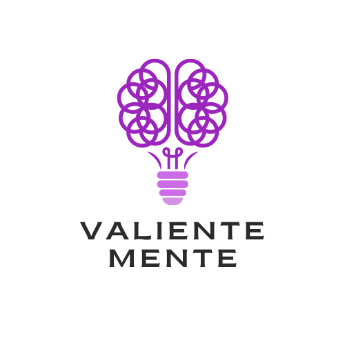 Copyright
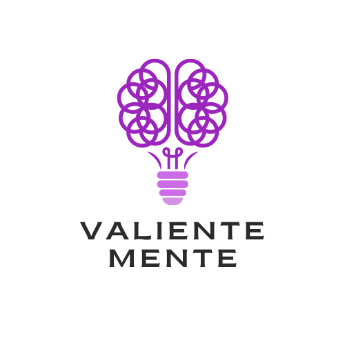 Basketball
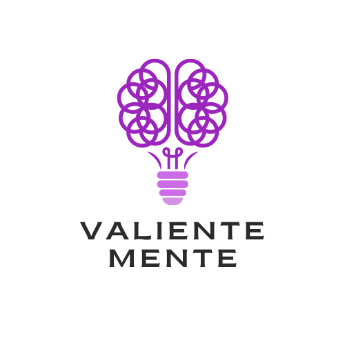 Fashion
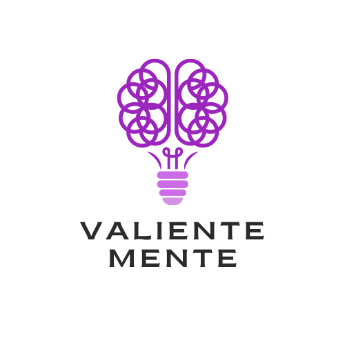 Online
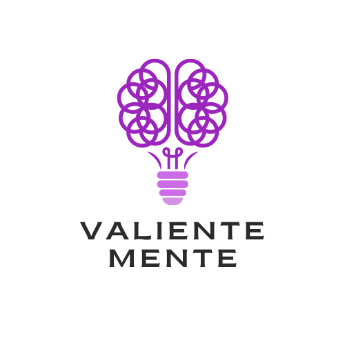 Boxer
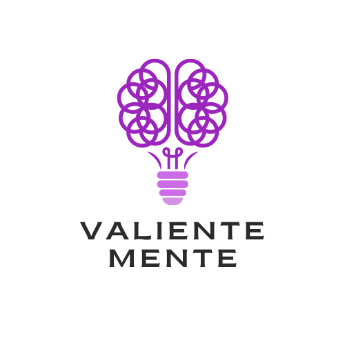 Prime time
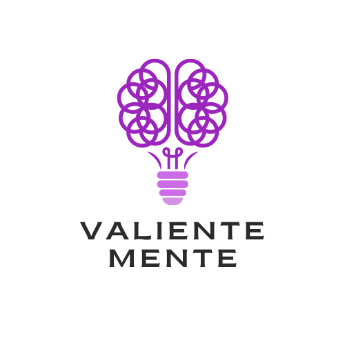 Show
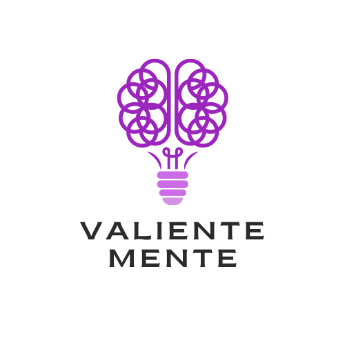 Trailer
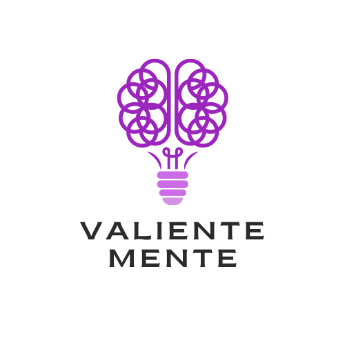 Lunch
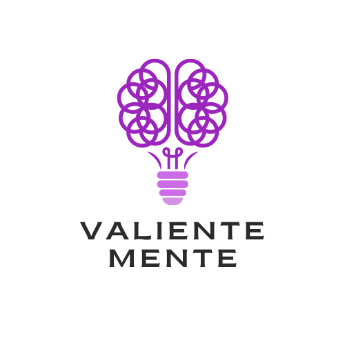 Runner
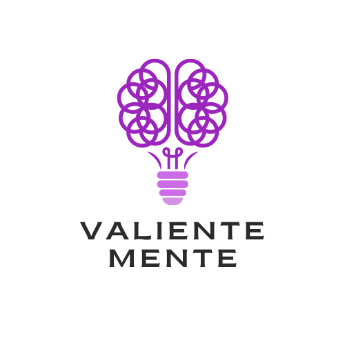 Business
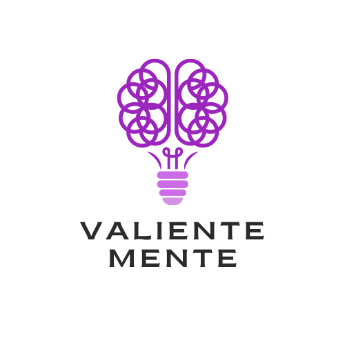 Cash
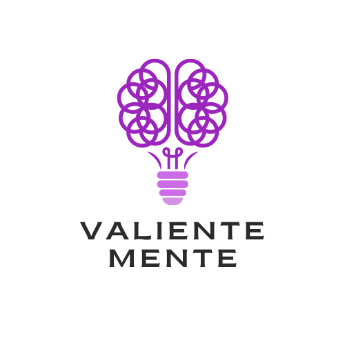 Single
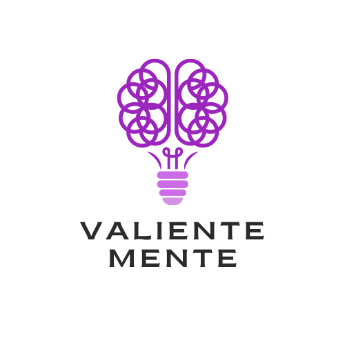 Hobbies
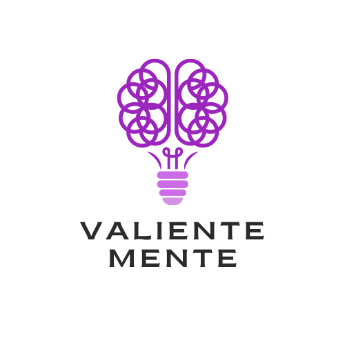 Handicap
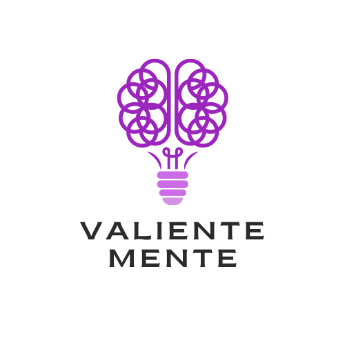 Best seller
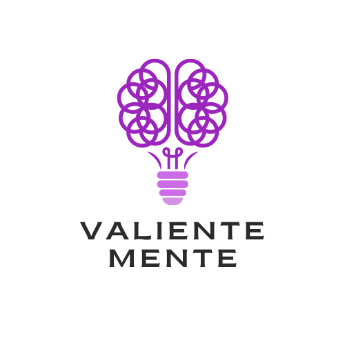 Spoiler
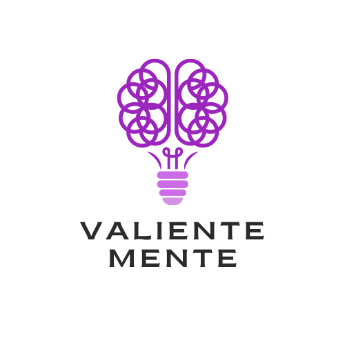 Celebrity
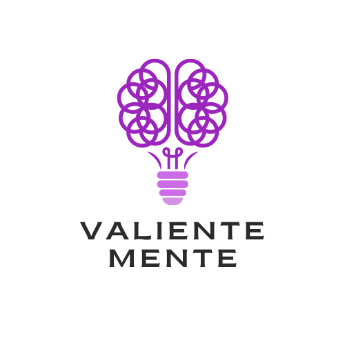 Cool
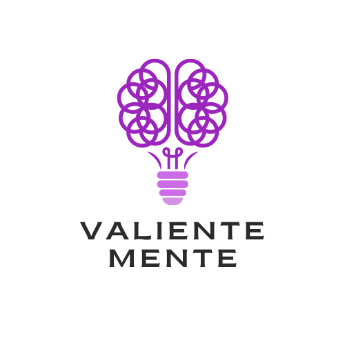 Jeans
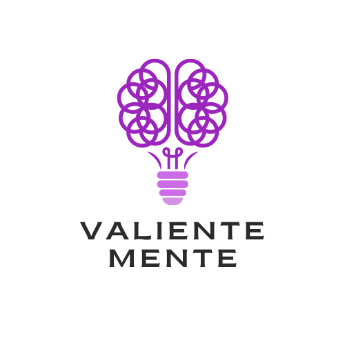 Shooping
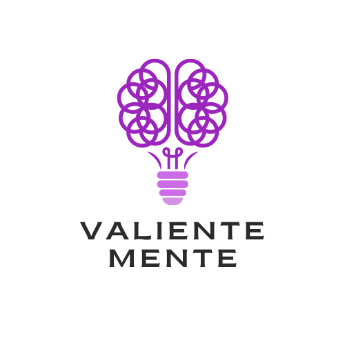 Shorts
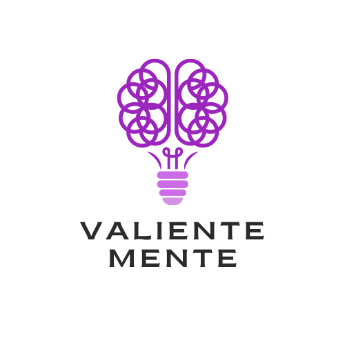 Feeling
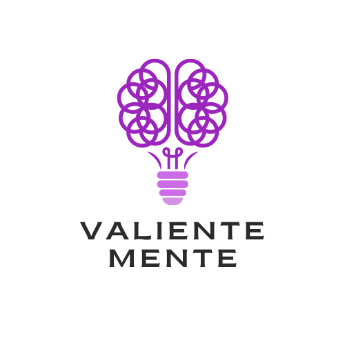 Ranking
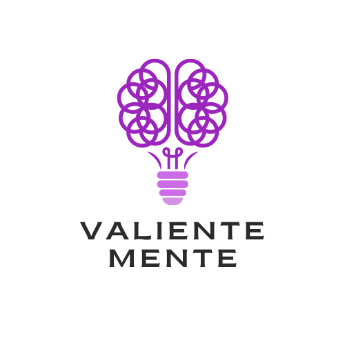 E-book
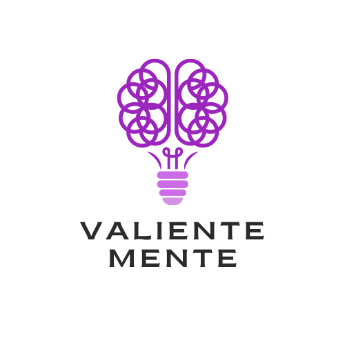 Hater
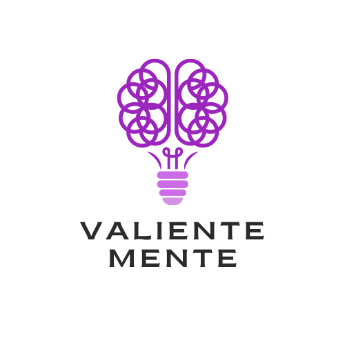 Password
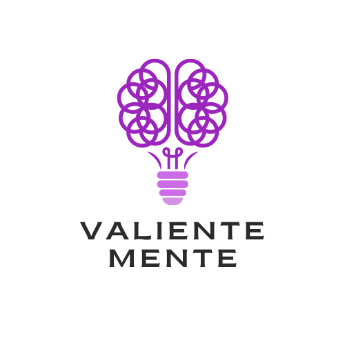 Backstage
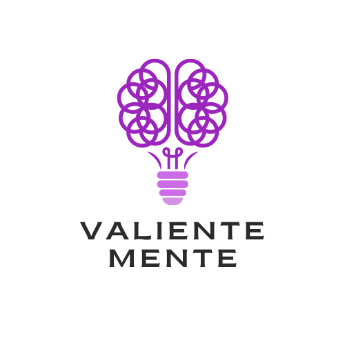 Baguette
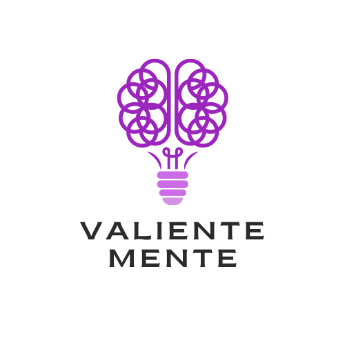 Barman
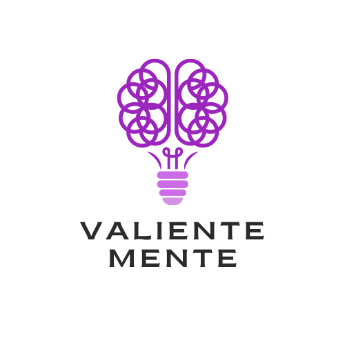 Black friday
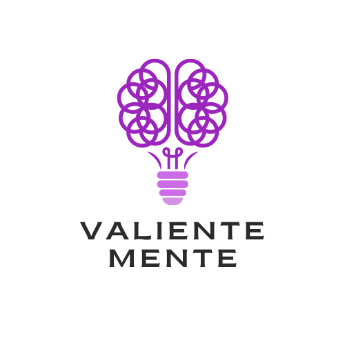 Blister
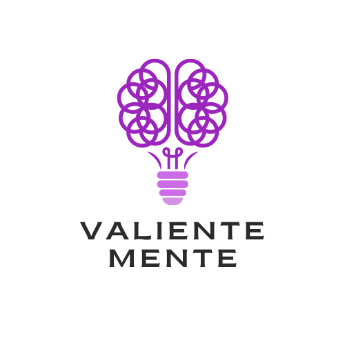 Blog
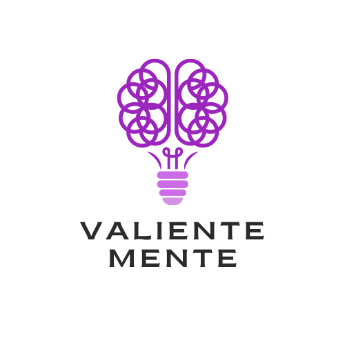 Boutique
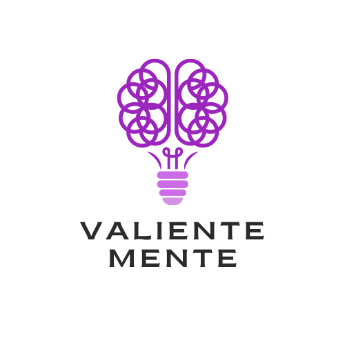 Bulliyng
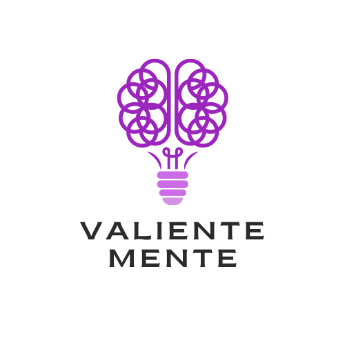 Burger
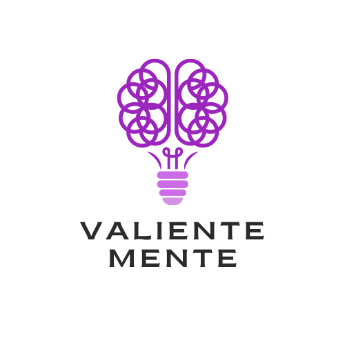 Bungalow
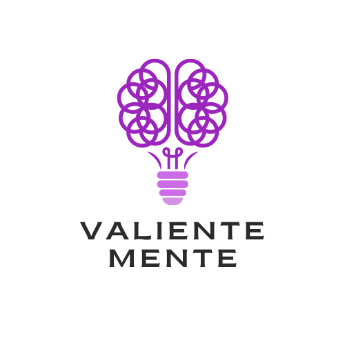 Cancan
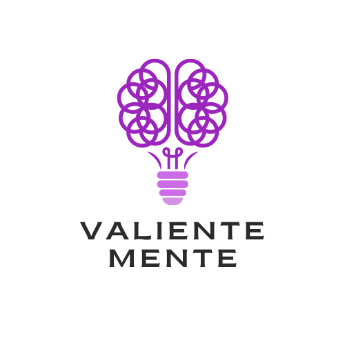 Casting
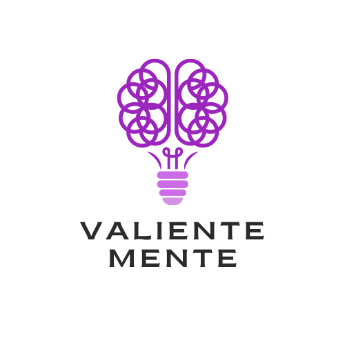 Catering
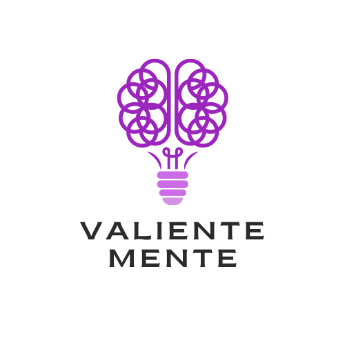 Chat
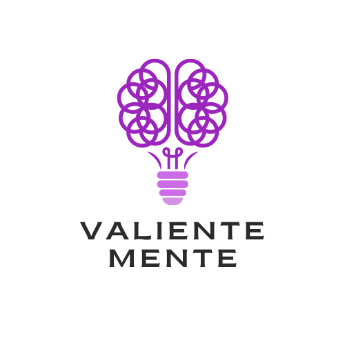 Cheese cake
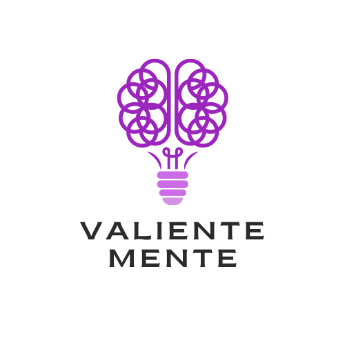 Chef
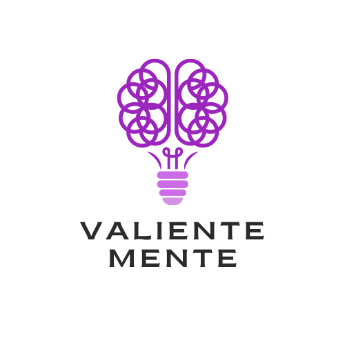 Closet
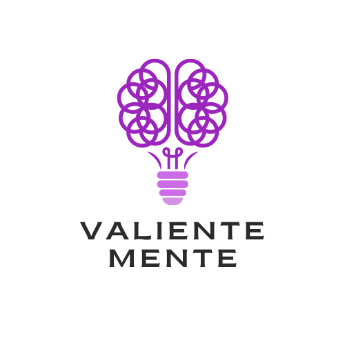 Copyright
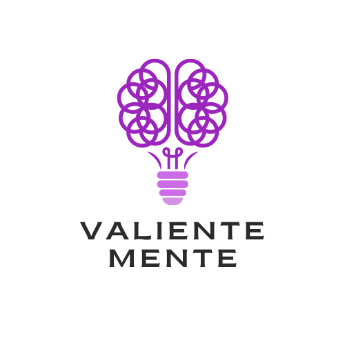 Crazy
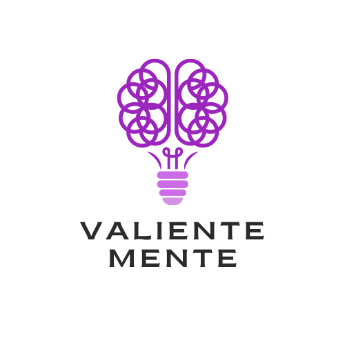 Fan
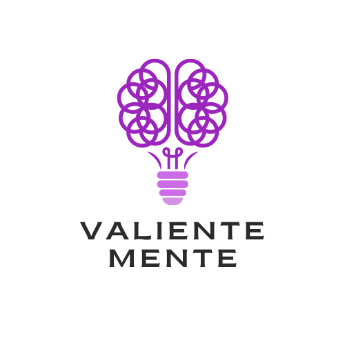 Fake
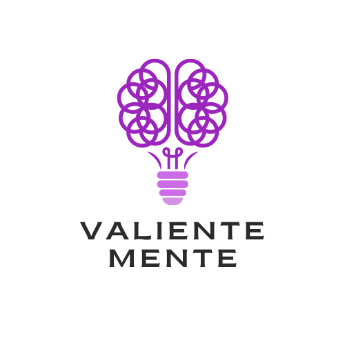 Ferry
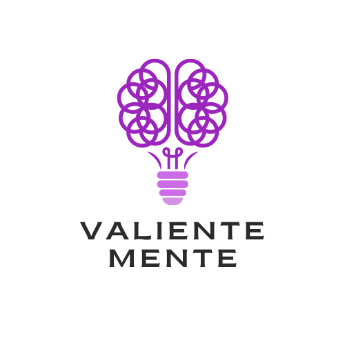 Flash
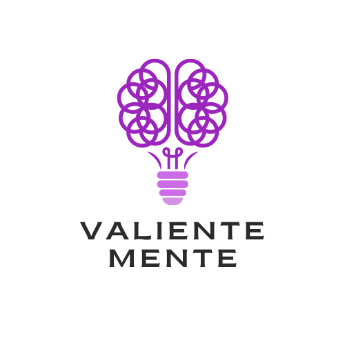 Flyer
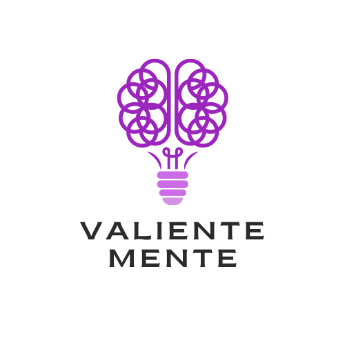 Follower
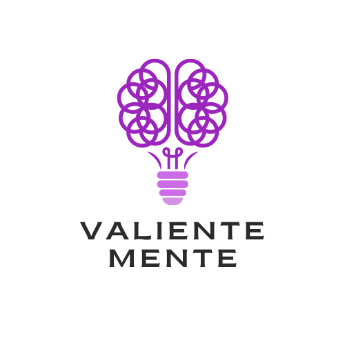 Full
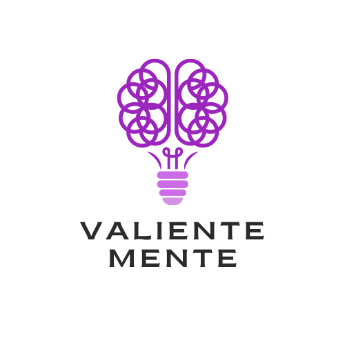 Gourmet
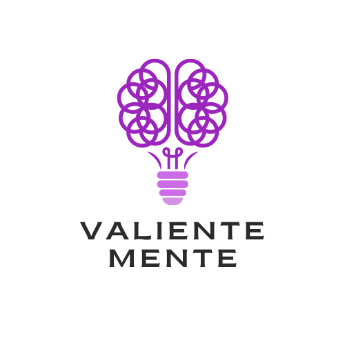 Hat-trick
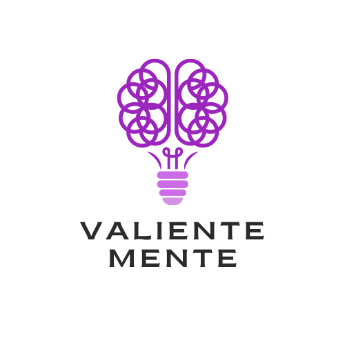 Hall
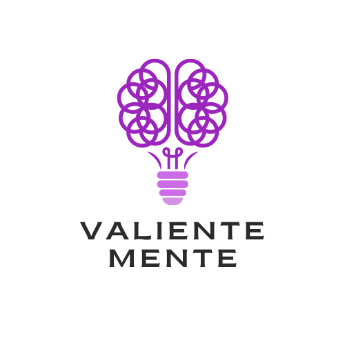 Hit
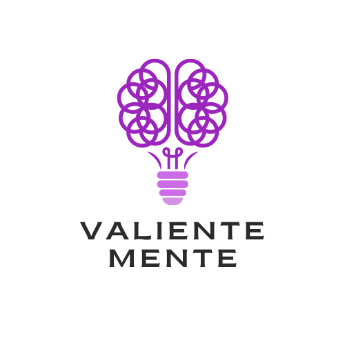 Jeep
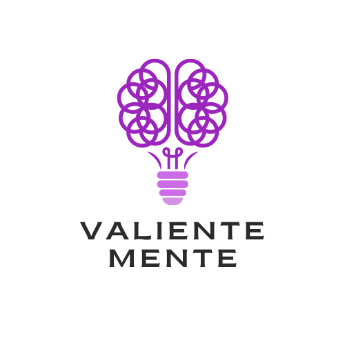 Kayak
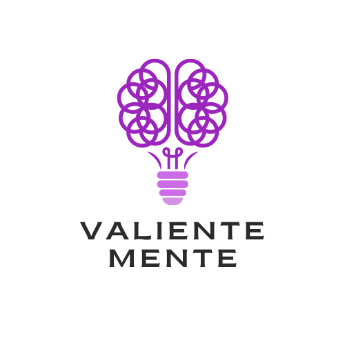 Light
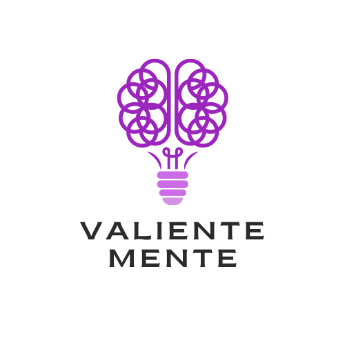 Low cost
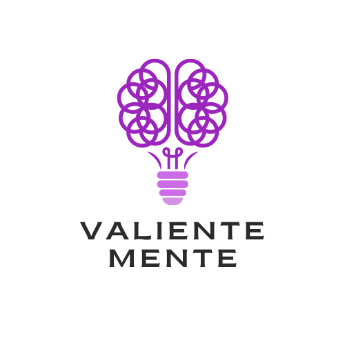 Marketing
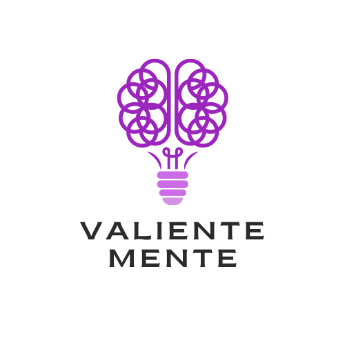 Match
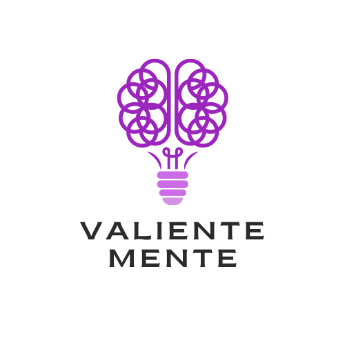 Muffin
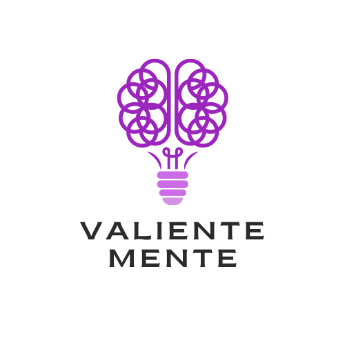 Outlet
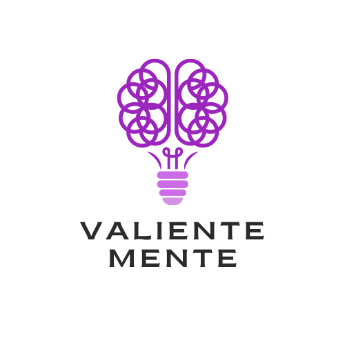 Paparazzi
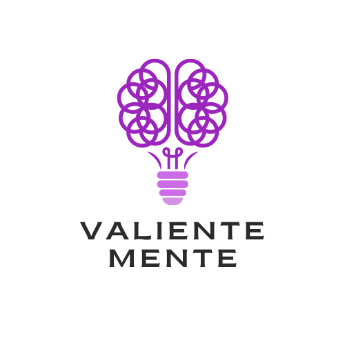 Pony
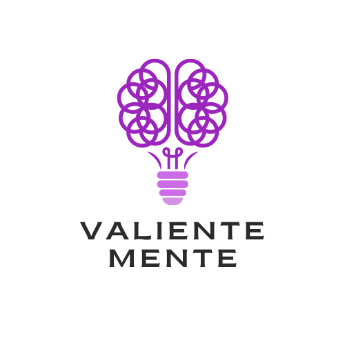 Premiere
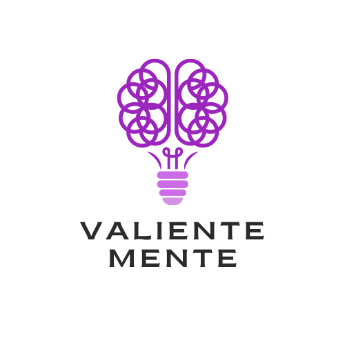 Random
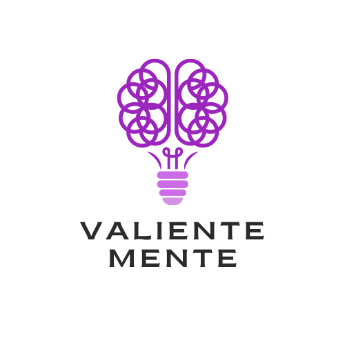 Roulotte
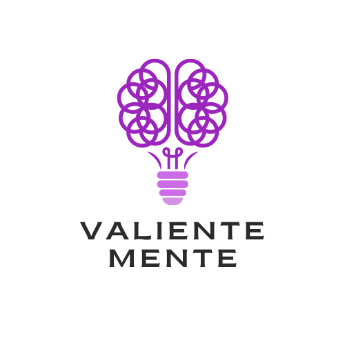 Scooter
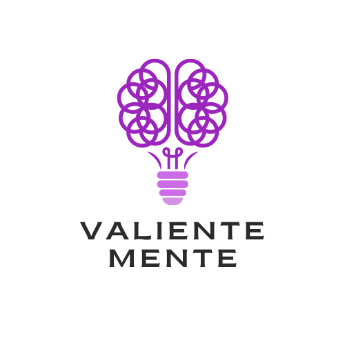 Sandwich
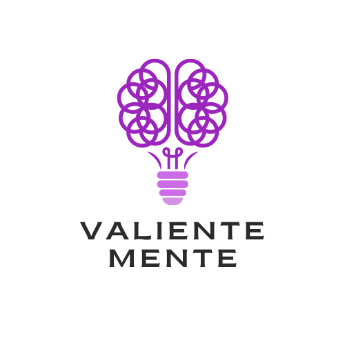 Slogan
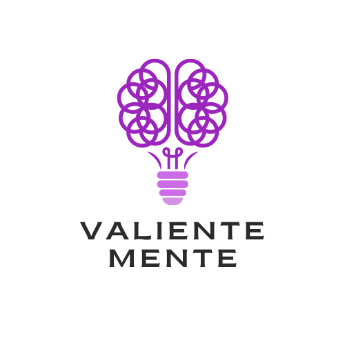 Smartphone
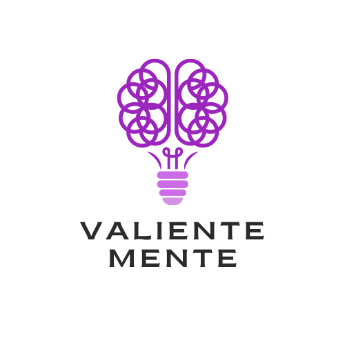 Spam
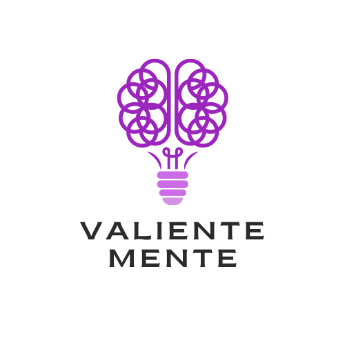 Speaker
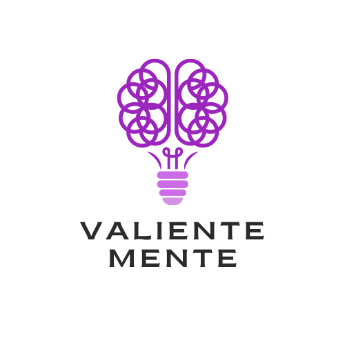 Spoiler
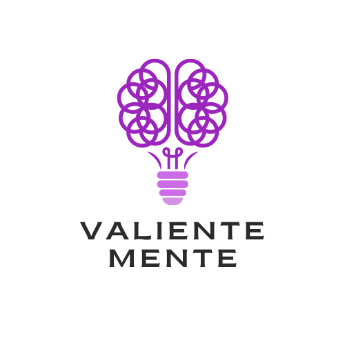 Staff
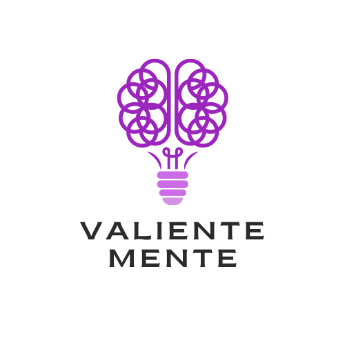 Stop
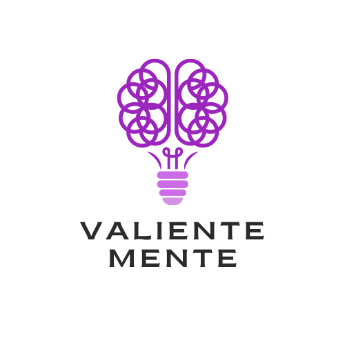 Sweater
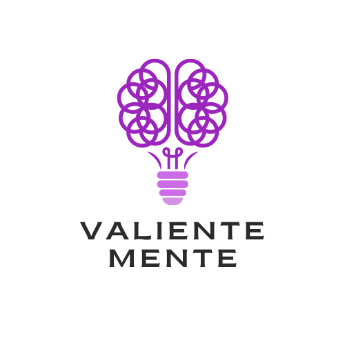 Test
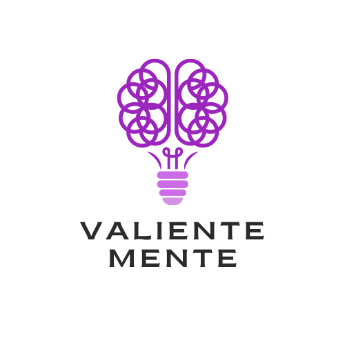 Top models
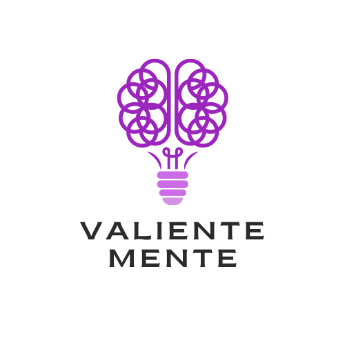 VIP
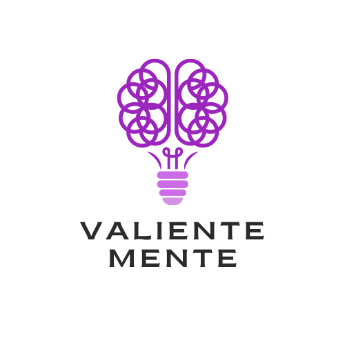 Voucher
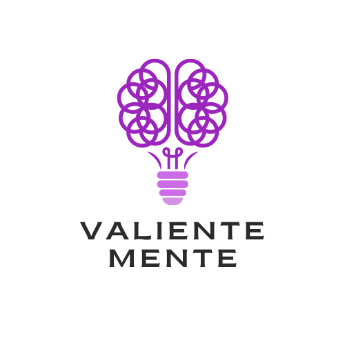 Weekend
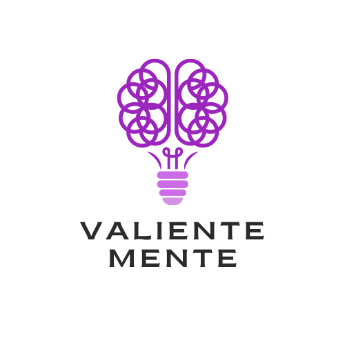 Wifi
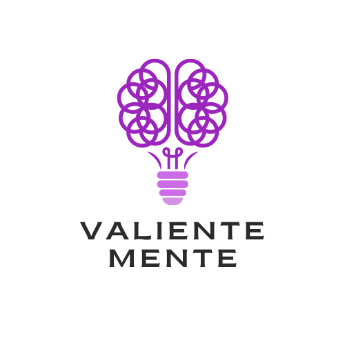 Zapping
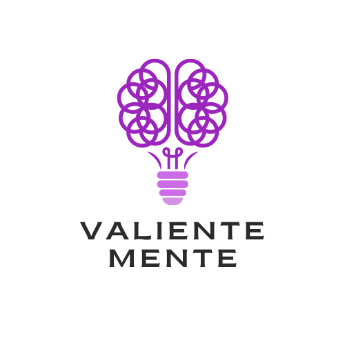